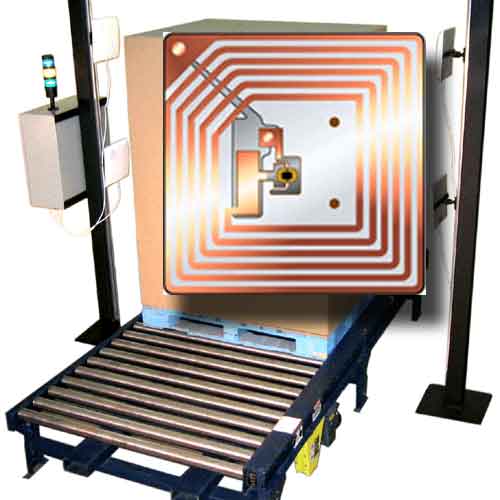 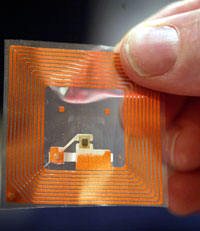 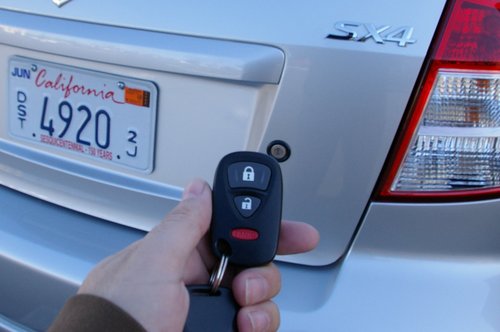 Radio Frequency Identification (RFID)
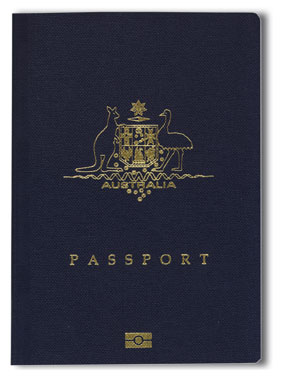 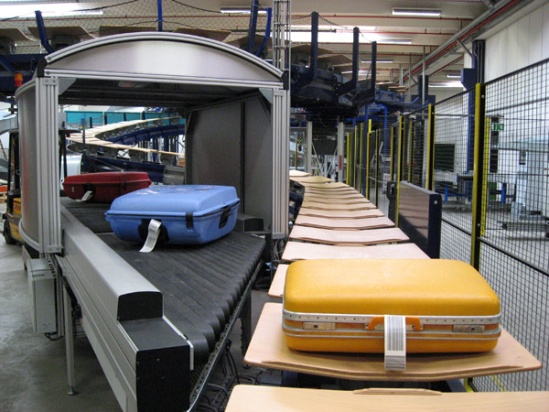 Jin Li
Varuni Mallikaarachchi 
Rob Schiber
Lanae Simon
Reyesh Singh
1
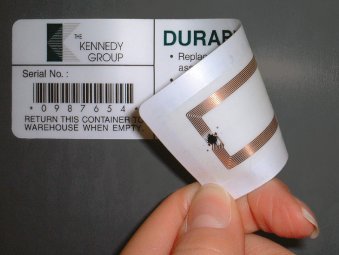 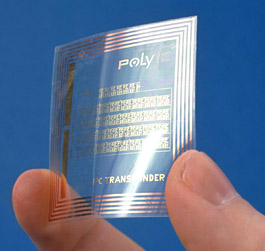 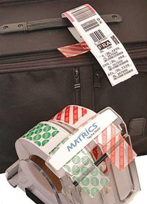 Introduction to RFID
What is RFID?
History of RFID?
Types of RFID?
How does RFID work?
How is RFID important to managers?
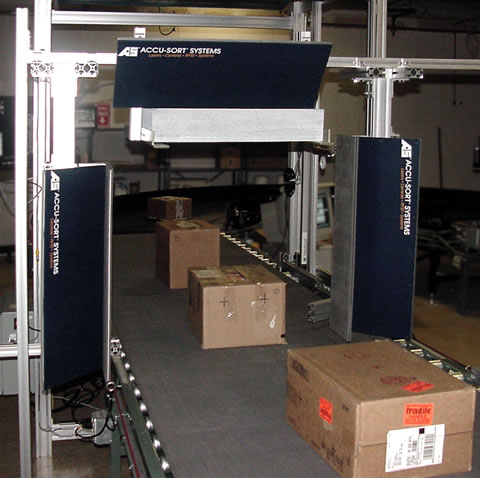 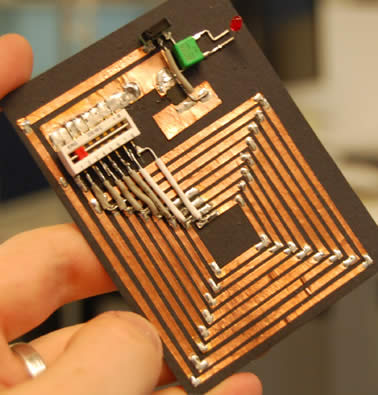 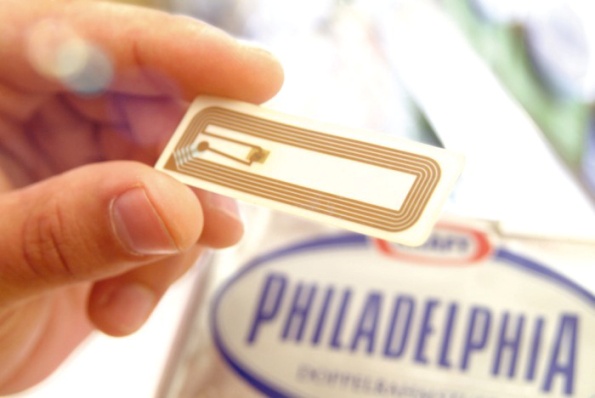 2
What is RFID?
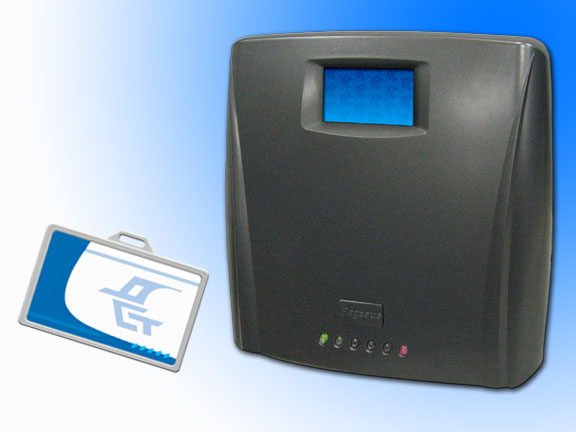 “Radio Frequency Identification is the use of an object (typically referred to as an RFID tag) applied to or incorporated into a product, animal, or person for the purpose of identification and tracking using radio waves.”
Wikipedia Definition of RFID
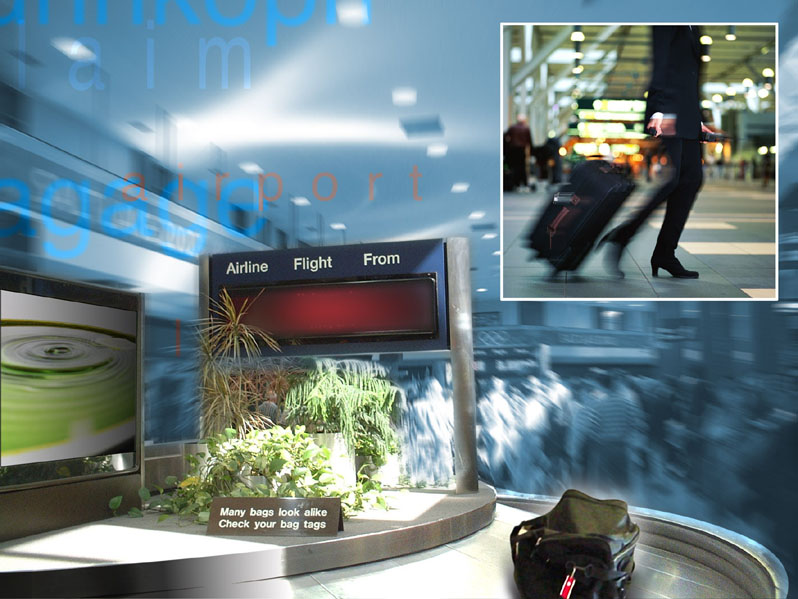 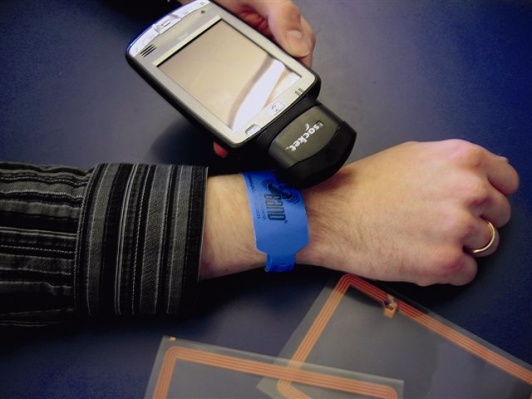 3
http://en.wikipedia.org/wiki/Radio-frequency_identification
History of RFID
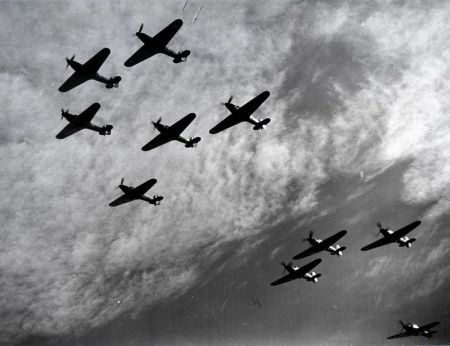 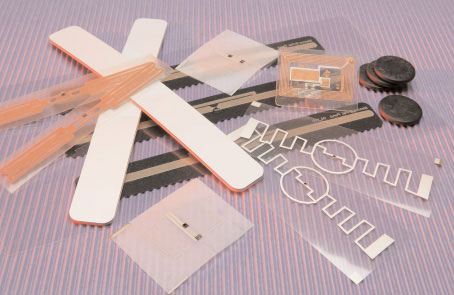 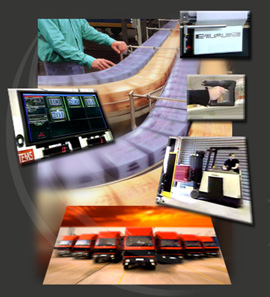 4
http://www.transcore.com/pdf/AIM%20shrouds_of_time.pdf
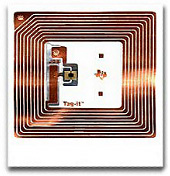 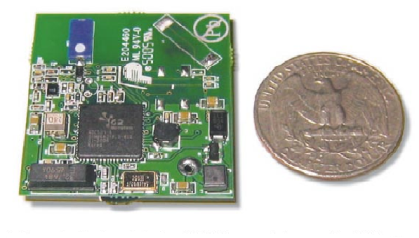 Types of RFID
5
http://www.rfid-weblog.com/50226711/active_vs_passive_rfid_tags.php
http://electronics.howstuffworks.com/gadgets/high-tech-gadgets/rfid3.htm
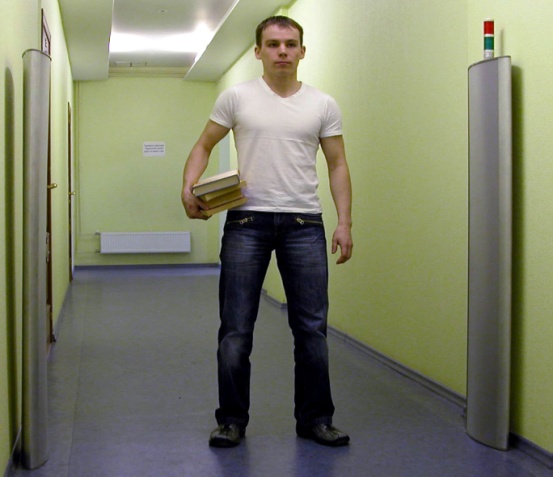 How it works
Information is stored on the RFID tags microchip
The tag receives the signal from an RFID readers antenna
The tag sends the information back to the reader with radio waves
The reader uses the radio waves to interpret it into useful data
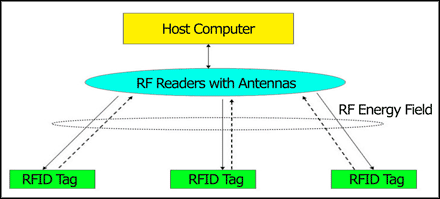 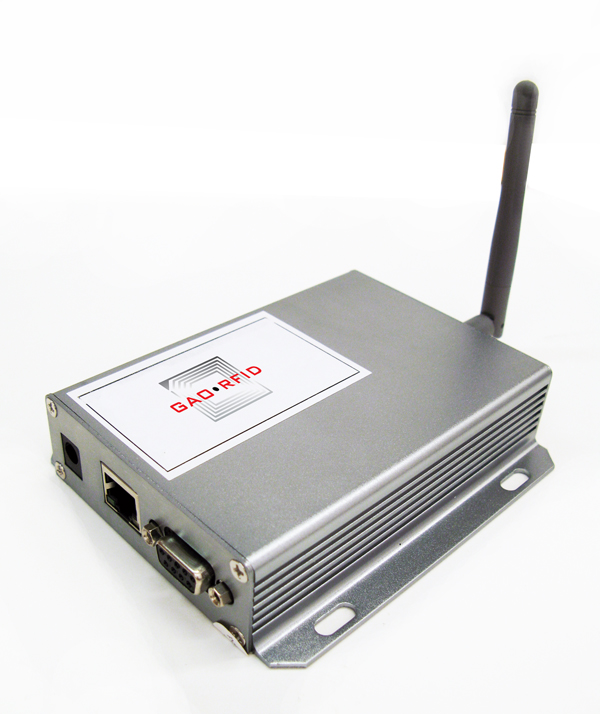 6
http://electronics.howstuffworks.com/gadgets/high-tech-gadgets/rfid.htm
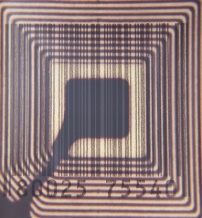 RFID?         Or Barcode?
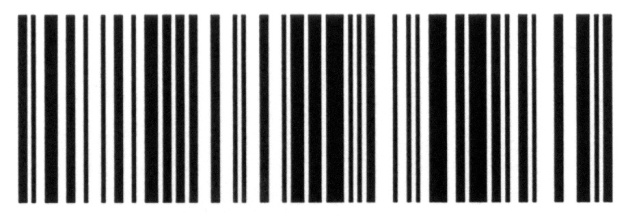 7
http://www.inlogic.com/rfid/rfid_vs_barcode.aspx
RFID by country
8
http://www.idtechex.com/knowledgebase/en/breakdown.asp
How is RFID important to managers?
RFID can decrease the number of errors and increase efficiency
Compared to bar coding, Scanning 
	an RFID item can return a variety of data.
Tags can be read through a variety 
	of visually and environmentally challenging conditions such as 
	snow, ice, fog, paint, grime, etc.
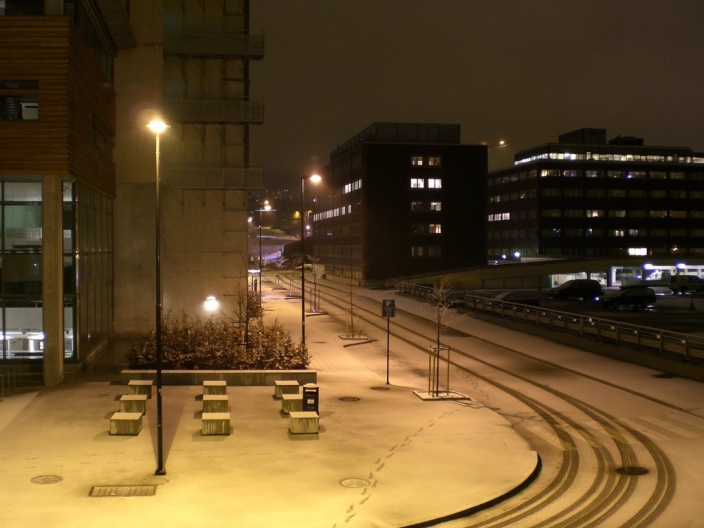 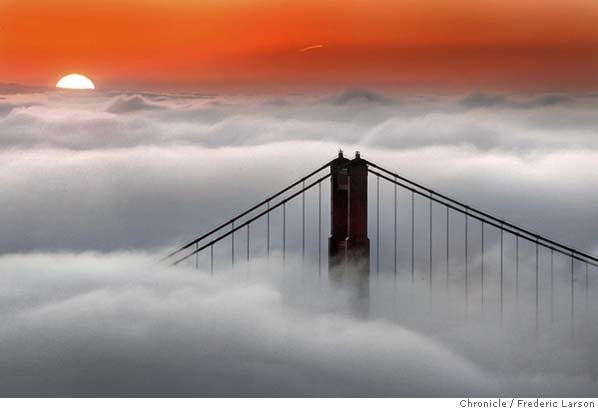 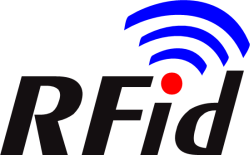 Markelevich, A. and Bell, R.,  “RFID:  The Changes It Will Bring”  Strategic Finance, August 2006, pp 46-49
http://goliath.ecnext.com/coms2/gi_0199-5634347/RFID-The-changes-it-will.html
9
[Speaker Notes: Compared to bar coding, Scanning an RFID item can return a variety of data including the manufacturer, item information, supplier information, etc.]
How is RFID important to managers?
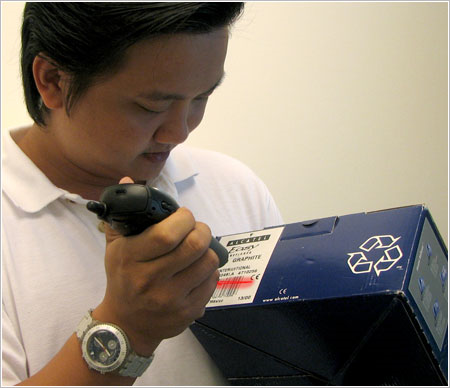 RFID helps reduce the labor cost and minimize risks.
A hand transceiver can simply move within range 
	of the items to be read, 
	and will capture all the information.
The lack of human interaction with the products avoids damage 
	to the inventory and miscounts.
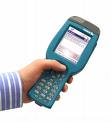 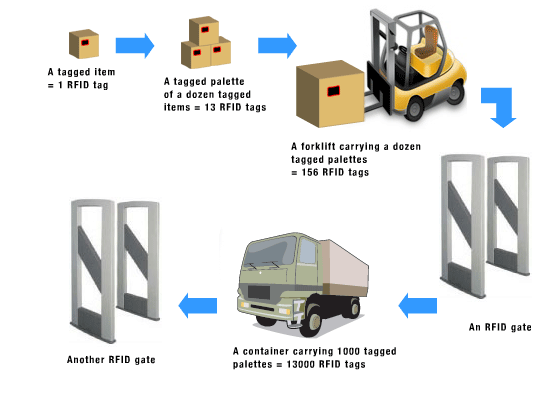 10
Markelevich, A. and Bell, R.,  “RFID:  The Changes It Will Bring”  Strategic Finance, August 2006, pp 46-49
http://goliath.ecnext.com/coms2/gi_0199-5634347/RFID-The-changes-it-will.html
[Speaker Notes: 1.A typical RFID system consists of transceivers, tags, and a computer system to process the information. 2.Bar codes require a "line of sight," and the scanner usually must be within a foot of the actual product. If an inventory manager has a case of various items, he or she must unload the case, scan each item, and then repackage the case. This interaction can result in increased labor costs and the possibility of damage to items.]
How is RFID important to managers?
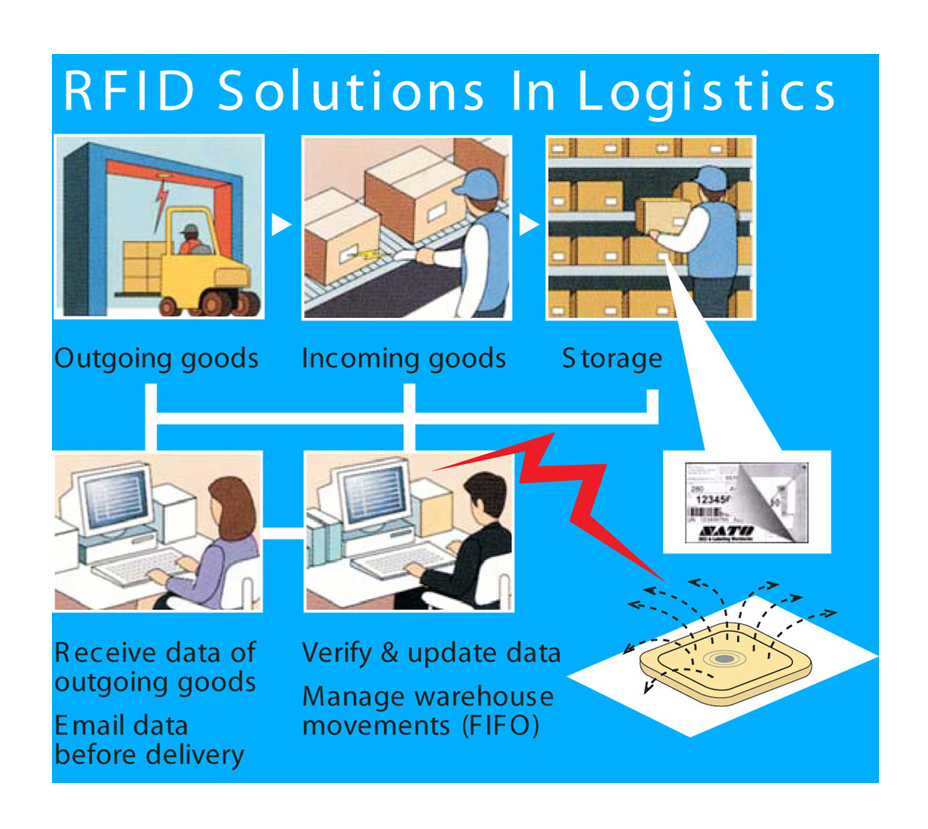 Benefit for Inventory Costing and Inventory Management 
Units can be tracked on an individual basis, physical inventory, tracking of lost items, shelf reading along with many other inventory applications.
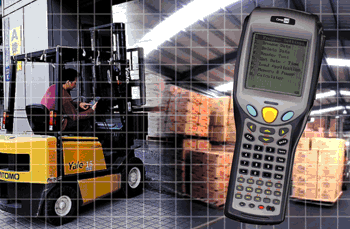 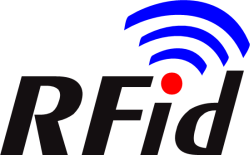 Markelevich, A. and Bell, R.,  “RFID:  The Changes It Will Bring”  Strategic Finance, August 2006, pp 46-49
http://www.slais.ubc.ca/COURSES/libr500/04-05-wt2/www/T_Gnissios/benefits.htm
11
[Speaker Notes: Each item can have a tag, and each tag can transmit manufacturer codes, product codes, exact associated costs, date manufactured, length of time on the shelf, and other useful information. Since exact costs are available at any time over the course of the year, a snapshot of the company's inventory can be taken. Precise inventory levels, cost of goods sold, and a more accurate net income can be obtained at any time.]
How is RFID important to managers?
Improved Security and Service

Validating information relating to an item enables increased security.

Ability to authenticate information can prevent activities like fraud and counterfeiting.
Decreased Cycle Time and Taking Costs Out

RFID scanning is not a tedious process, like traditional Barcode scanning, so the business can perform identical tasks quicker.

Processing moving goods through a supply chain is much more efficient and reduces the need for larger inventories.
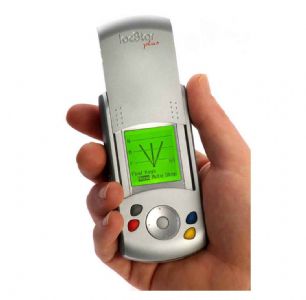 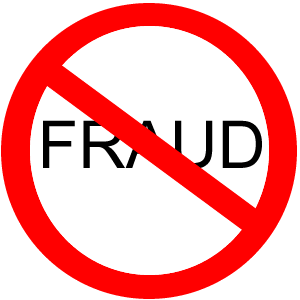 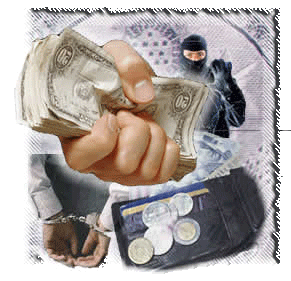 12
http://www.rfidc.com/docs/introductiontorfid_business.htm
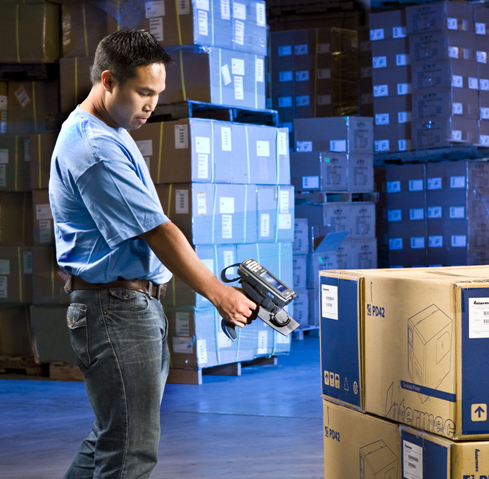 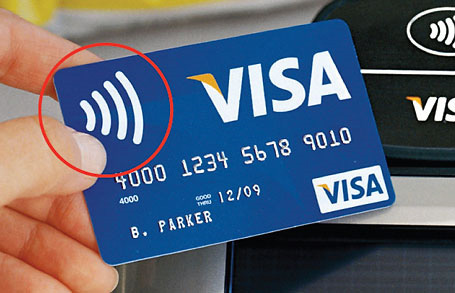 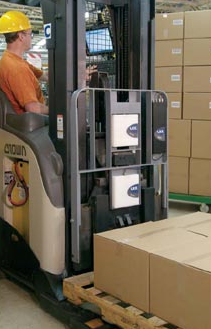 RFID Applications
Examples of RFID applications
And just how big is this market?
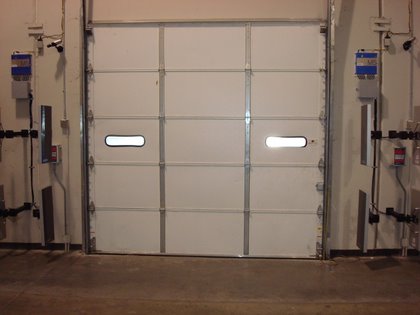 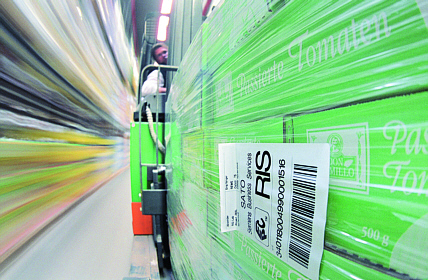 13
RFID Applications by Market
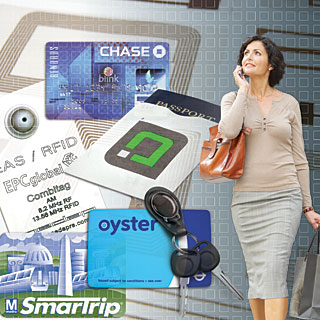 14
http://www.idtechex.com/research/articles/rfid_market_forecasts_2009_2019_00001377.asp
Smart Cards and Payment
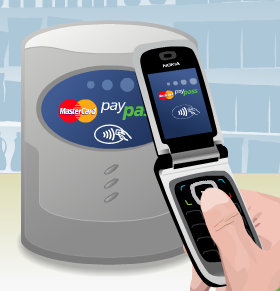 “Tap & Go” Payment
Payment information is sent and received and you are on your way
Personal encryption and Zero Liability for security
Access cards, ID cards, security cards
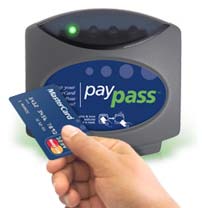 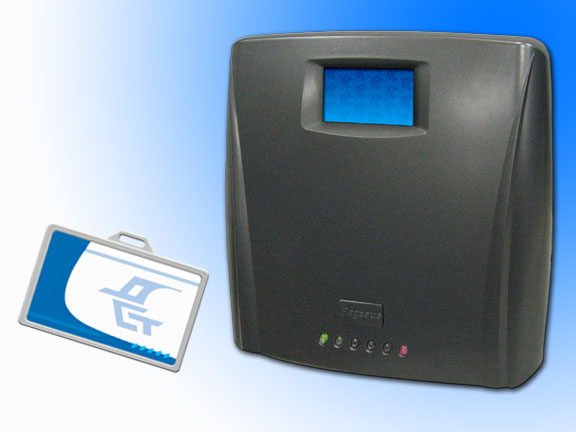 http://www.alphacard.com/id-cards/rfid-cards.shtml
http://www.mastercard.com/us/personal/en/aboutourcards/paypass/index.html
15
Smart Tickets
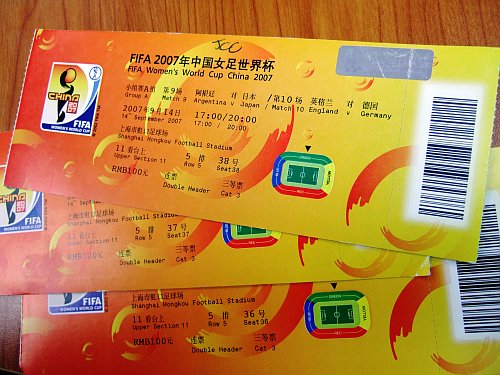 Prevent counterfeiting and scalping
World Cup Finals 
Beijing Olympics
Tickets get registered to individuals
RFID readers read tickets upon entering
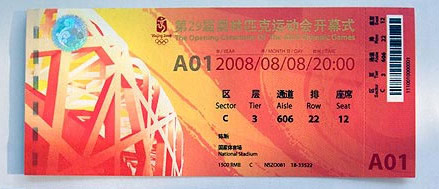 Mohan, Sheena. (“RFID: World Cup Tickets Get Smart,” June 13, 2006. CIO-Insight.com
16
Supply Chain Management & Logistics
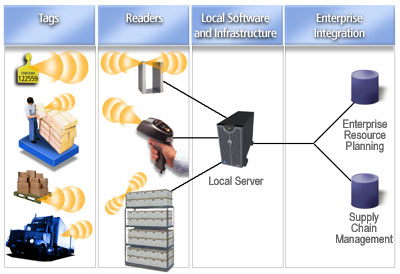 Product tracking
Automatic Payment
Theft Prevention
Warehouse Management
Inventory Management
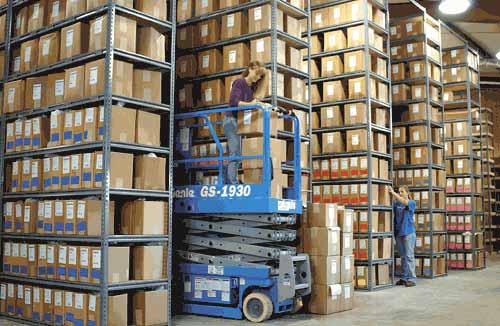 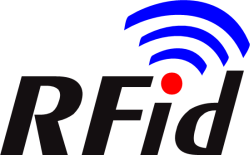 17
http://www.ti.com/rfid/shtml/apps-supply.shtml
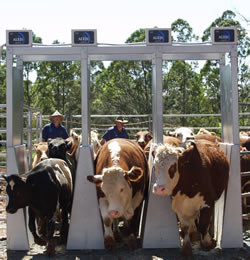 Agriculture
Livestock ID
ID chips for tracking location, nutrition needs, vaccination data, and more!
Automated feeding stations
Slaughterhouses
Disease prevention and 
   isolation
Pets
ID chips for identification if 
   your pet gets lost
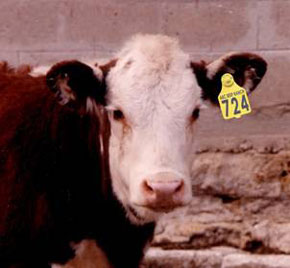 18
http://www.ti.com/rfid/shtml/apps-anim-tracking.shtml
Timing Devices
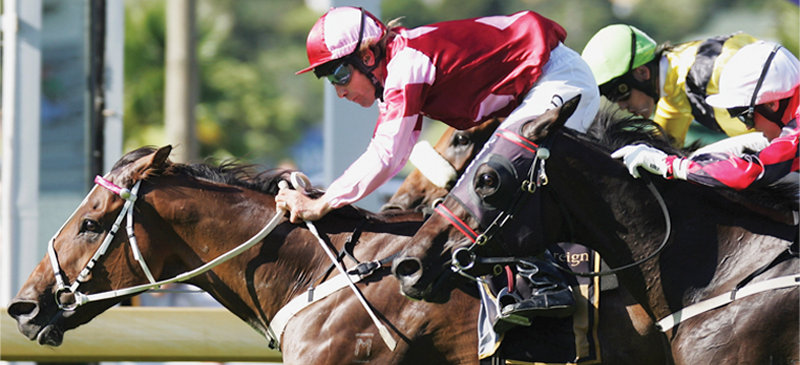 Real time tracking for race events
Time from starting line to finish line
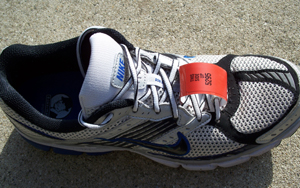 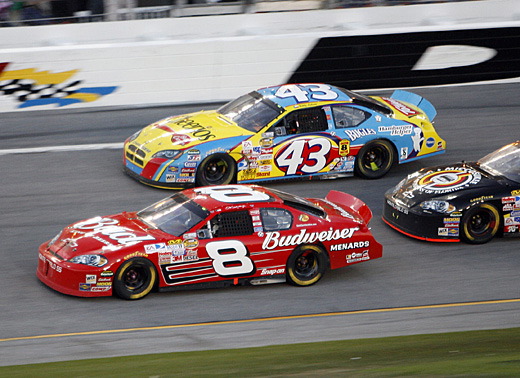 19
http://www.ti.com/applications
AND MANY MORE!!!
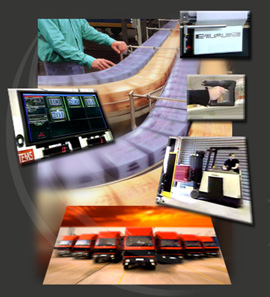 Other industries using RFID
Aerospace
Chemical
Defense
Automotive
Waste Management
Security
Packaged Goods
Timing Devices
20
http://www.ti.com/rfid/shtml/apps.shtml
http://www.rfidjournal.com/
RFID Olympic Games Tickets
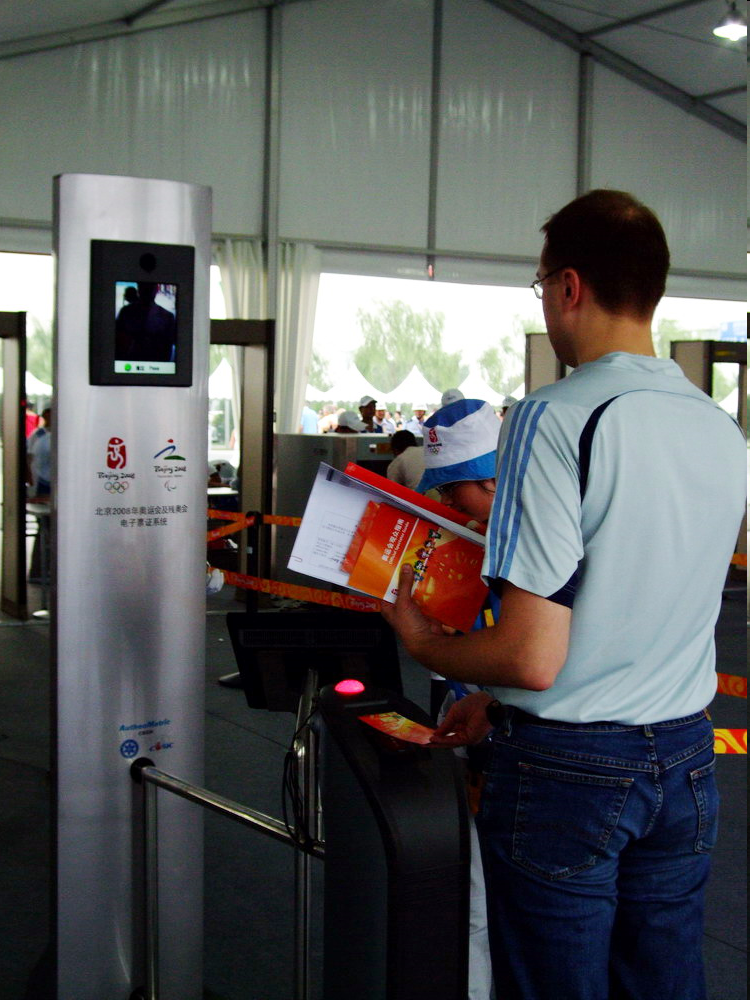 First time RFID was used at the 2008 Olympic games
RFID chips were imbedded in more than 16 million tickets
Developed by China’s Tsinghua University
21
http://www.psfk.com/2008/05/rfid-olympic-games-tickets.html
RFID Olympic Games Tickets
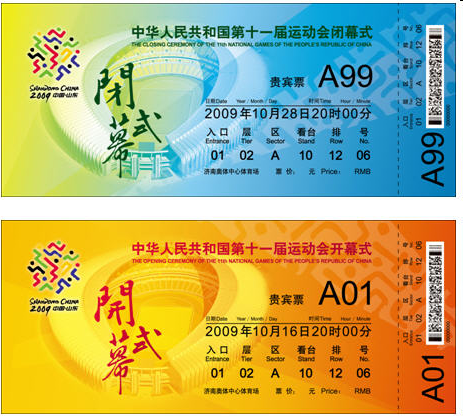 Features of the RFID tickets:
Small enough RFID chip to be embedded into paper
RFID chips in tickets contain the holder’s 
photographs
passport details, 
address, 
e-mail address
phone numbers 
	which makes them non-transferable.
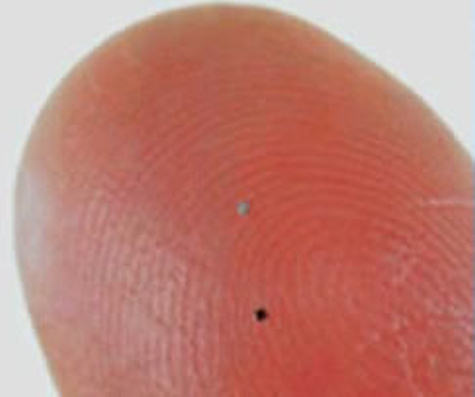 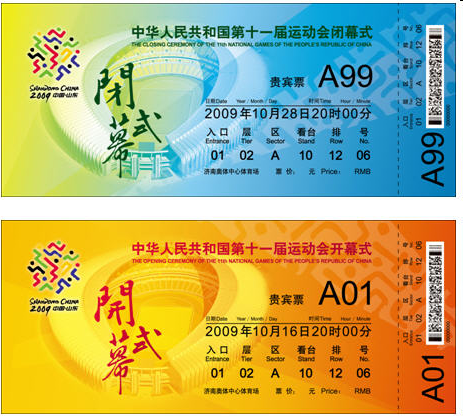 22
http://www.securerf.com/RFID-Security-blog/?p=61
RFID Olympic Games Tickets
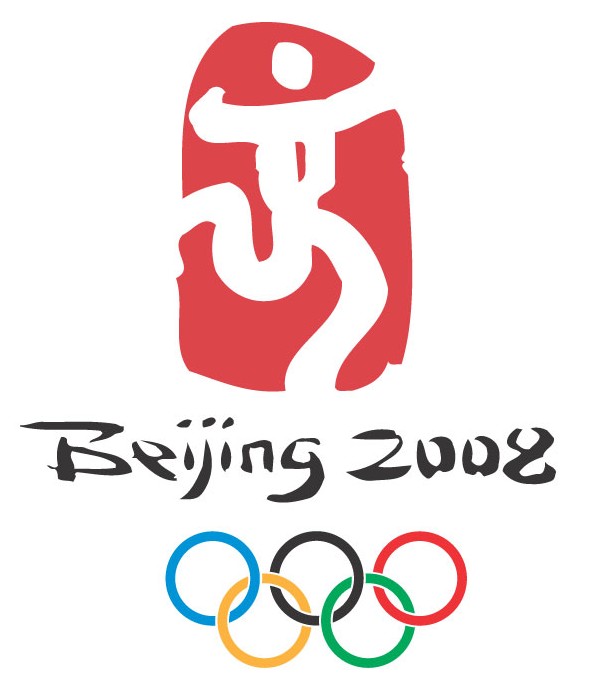 RFID’s technology can limit fake ticket sales
Simplify ticket checking procedures
Provide useful information on seating and venues in Beijing.
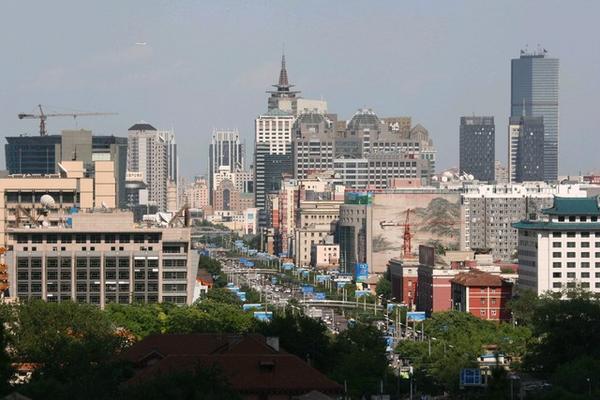 23
Holroyd Inc. 		Allaura
PayPortal
Time and attendance program for daily delivery truck companies
Greg Stewart
Concrete company located in Washington
Had yard management problems and people wasting time on the clock
Wanted time clock on their gate for “real-time” hours
Had to hire a yard supervisor.
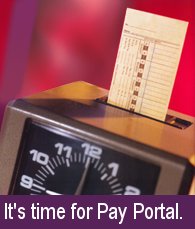 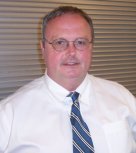 Greg Stewart. President of Allaura. Interviewed by phone by Rob Schiber, September 30, 2009
Doug Hanson. Administrative Assistant of  Holroyd, Inc. Interviewed by phone by Rob Schiber, September 30, 2009
24
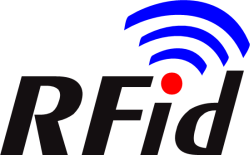 Holroyd Inc.
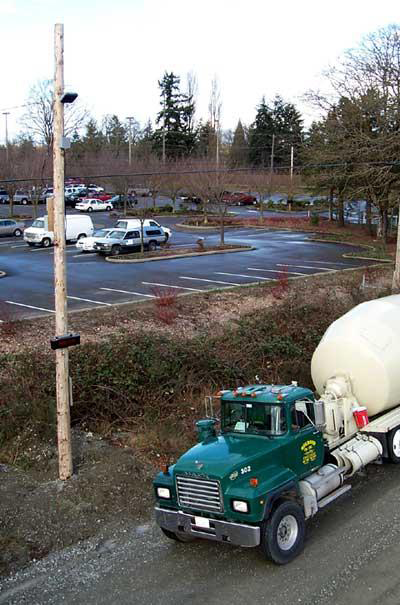 Reader on top of pole
Gray RF LAN box sends data to the office
Driver display on bottom of pole
RFID on top of truck next to GPS
PayPortal covers both in and out lanes
Greg Stewart. President of Allaura. Interviewed by phone by Rob Schiber, September 30, 2009
Doug Hanson. Administrative Assistant of  Holroyd, Inc. Interviewed by phone by Rob Schiber, September 30, 2009
25
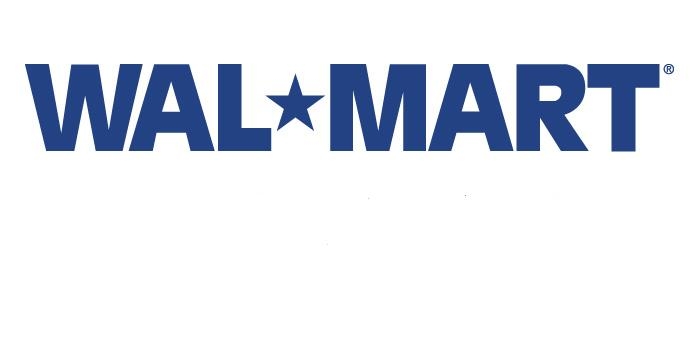 WAL-MART RFID
Founded in 1962 in Rogers, Arkansas
Revenue (2009) $409.16 billion
Employees – approx 2.1 million (2008)
1,000’s of suppliers
10,000’s products
More than 2,000 stores
Each week about 100 million customers (nearly 1/3rd of US population) visit US 
	Wal-Mart stores
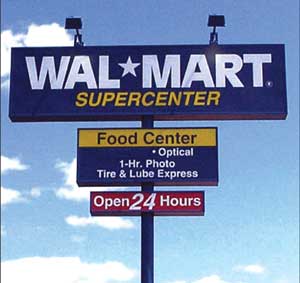 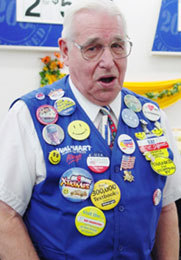 26
http://en.wikipedia.org/wiki/Wal-Mart
http://walmartstores.com/AboutUs/7606.aspx
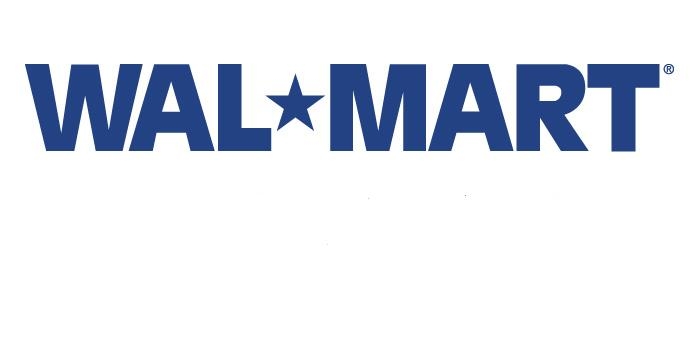 WAL-MART RFID
June 2003 – announced its Electronic Product Code (EPC) program, top 100 suppliers to begin tagging pallets by January 2005
April 2004 – begins its RFID trial in Sanger, TX, with participation from eight suppliers
Expects – to improve its supply chain, and save billions of dollars
Out of Stock – loss to retailer 40% & loss to producer 30%
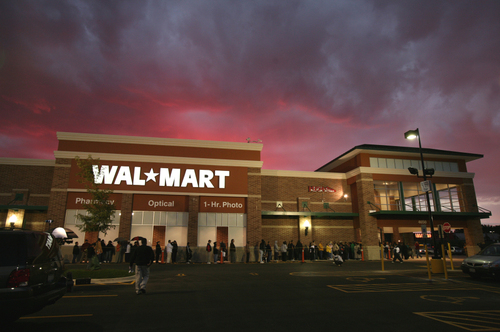 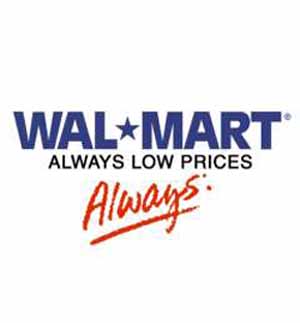 http://www.scdigest.com/assets/On_Target/09-02-23-1.php?cid=2275&ctype=content
Hardgrave, B; Langford, S.; Waller, Miller, R. (2008) “Measuring the Impact of  RFID on Out of Stocks at Wal-Mart” MIS Quarterly Executive Vol. 7 No. 4 / Dec 2008
27
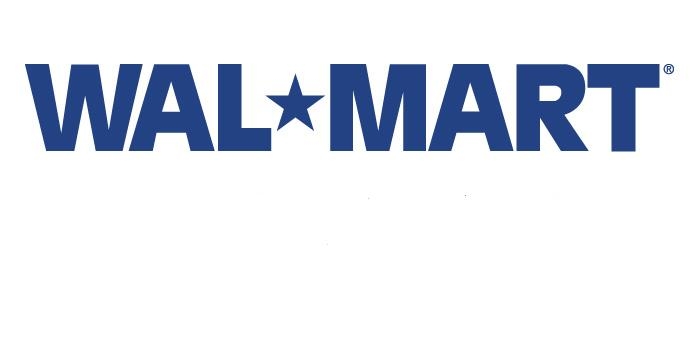 WAL-MART RFID
Commissioned a study to measure the impact of technology in 2005 for 29 weeks
16% reduction in products out of stock
RFID-equipped stores - 63% more effective in replenishing inventory than non-RFID stores
By October 2008 – 104 RFID enabled stores,  and deployed RFID application to more than 1300 stores
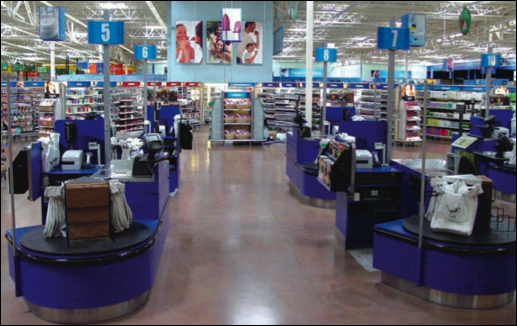 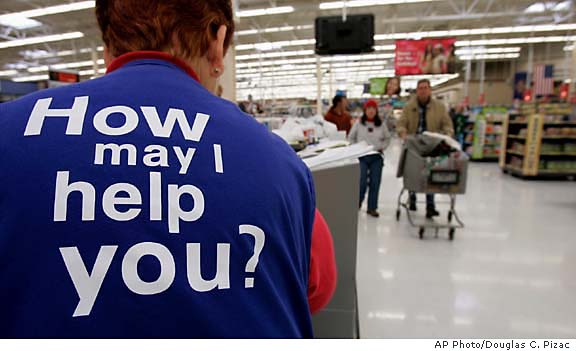 Hardgrave, B; Langford, S.; Waller, Miller, R. (2008) “Measuring the Impact of  RFID on Out of Stocks at Wal-Mart” MIS Quarterly Executive Vol. 7 No. 4 / Dec 2008
http://www.informationweek.com/news/mobility/RFID/showArticle.jhtml?articleID=172301246
28
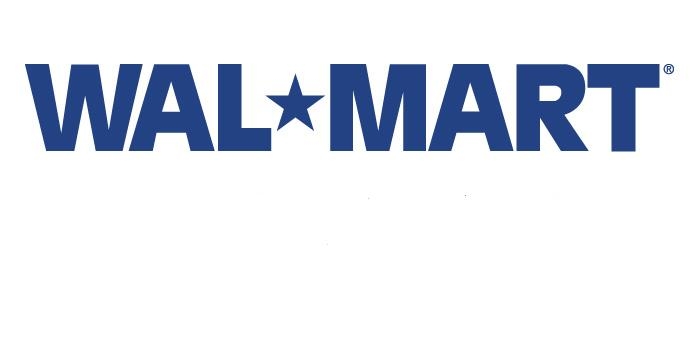 WAL-MART RFID
Announces major change – focuses on shipments going to Sam’s Club, and products going to Wal-Mart stores & tests to see RFID’s impact in improving management in these areas.
January 2008 – penalties against suppliers for failure to tag product shipments to Sam’s Club
January 2009 – lowers penalty from $2-$3 to 12 cents (their cost of tagging it themselves)
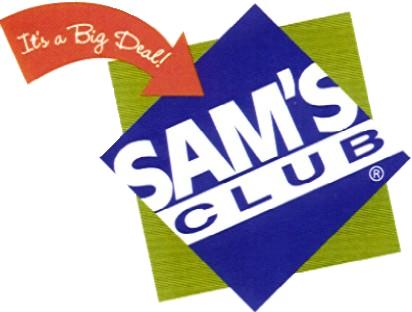 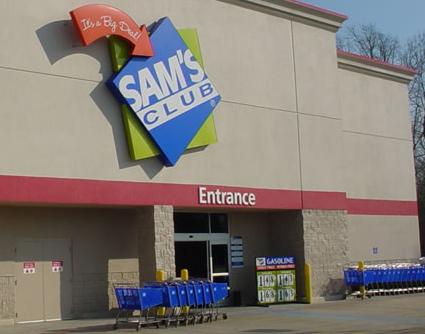 29
http://www.scdigest.com/assets/On_Target/09-02-23-1.php?cid=2275&ctype=content
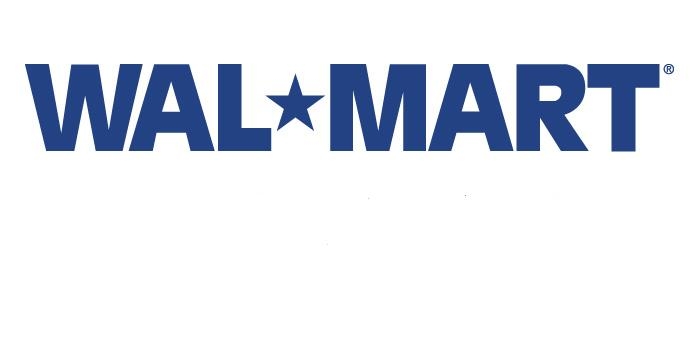 WAL-MART RFID
Success story – Pacific Coast Producers
$450 million company
Producer of canned vegetables / fruit for Wal-Mart
Download data from Wal-Mart’s RetailLink supply chain systems to its Oats Systems RFID systems
Went from having no way to analyze inventory, to having a complete picture
Bottom line: out-of-stocks have been reduced by about 50%
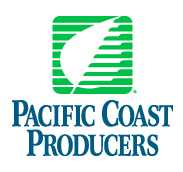 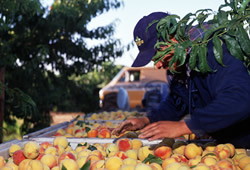 http://www.networkworld.com/news/2008/091508-wal-mart-rfid.html
30
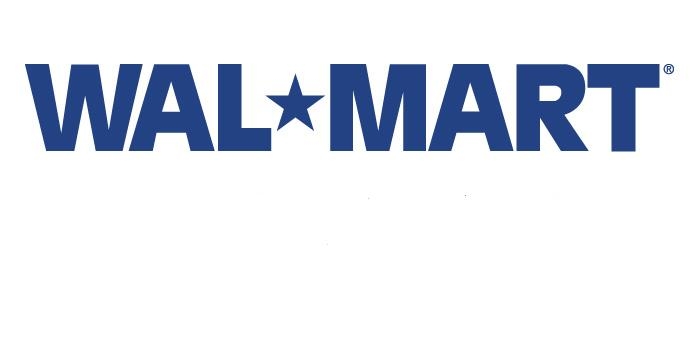 WAL-MART RFID
Riding the Wave: Haier America Implements RFID Technology…….
Increased co-ordination & higher level of efficiency between Haier and Wal-Mart
Equipped to handle Wal-Mart’s mandated RFID system, as well as anticipating future requirements of other big-box retailers
Later tags freezers and fridges with RFID
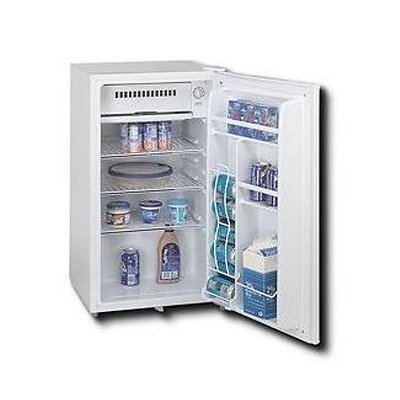 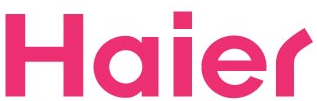 http://www.vai.net/news/archive-2007/contentParagraph/01111116/contentParagraph2/0117/pdfLink/Haier%20America.pdf
http://www.rfidjournal.com/article/articleview/3308/1/1/
31
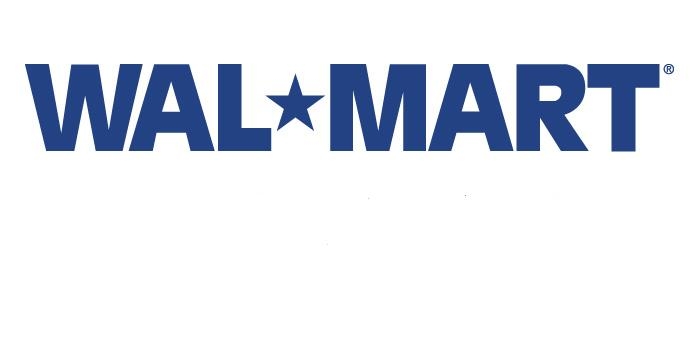 WAL-MART RFID
Downside / Negative publicity
Going over like a lead balloon
Suppliers had to not only comply but had to figure their own ROI. 
Wal-Mart Sued For Alleged Patent Violation
February 2007: The Wall Street Journal runs an article entitled "Wal-Mart's Radio-Tracked Inventory Hits Static.“
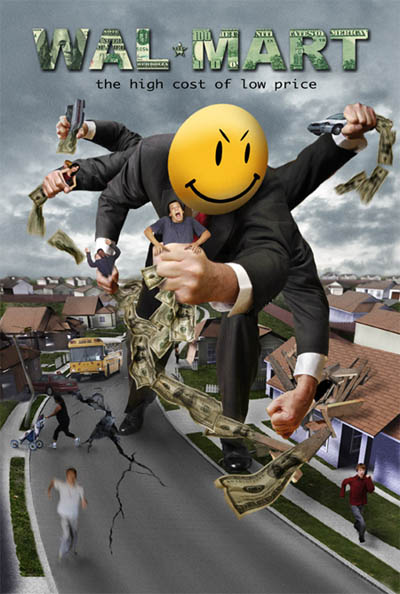 http://www.rfidgazette.org/walmart/
http://www.scdigest.com/assets/On_Target/09-02-23-1.php?cid=2275&ctype=content
http://www.rfidjournal.com/article/view/4619
32
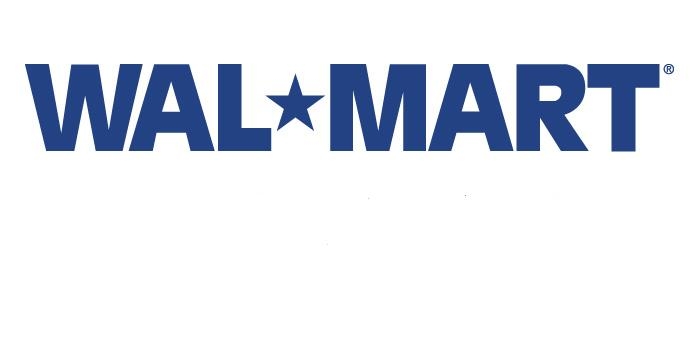 WAL-MART RFID
Downside …….
February 2009: Proctor & Gamble halts tagging of promotional displays, implying Wal-Mart is not acting on the information to improve store execution
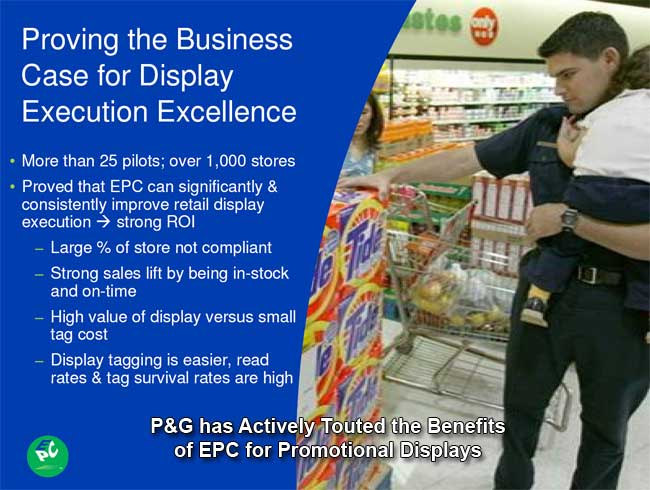 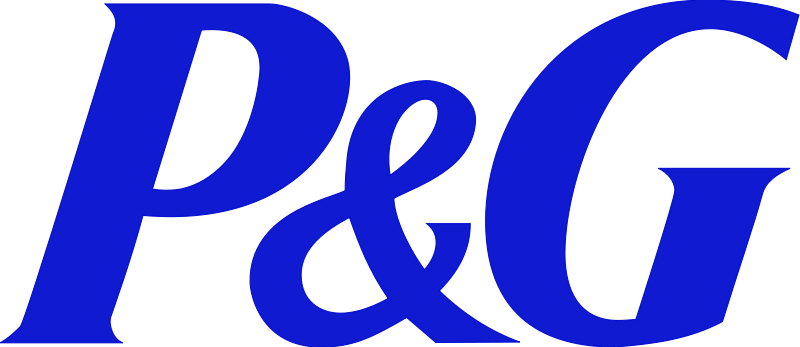 33
http://www.scdigest.com/assets/On_Target/09-02-17-2.php?cid=2264&ctype=content
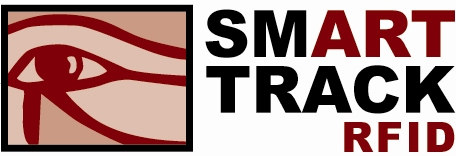 SMARTTRACK RFID
Small-medium sized Museum Gallery (50,000+ Objects)
Implementation of RFID 
Cost benefit analysis
By implementing RFID they 
	would:
Gain staff efficiency and accuracy
Locate misplaced items quickly
Increase productivity (accurate record keeping)
Inventory management
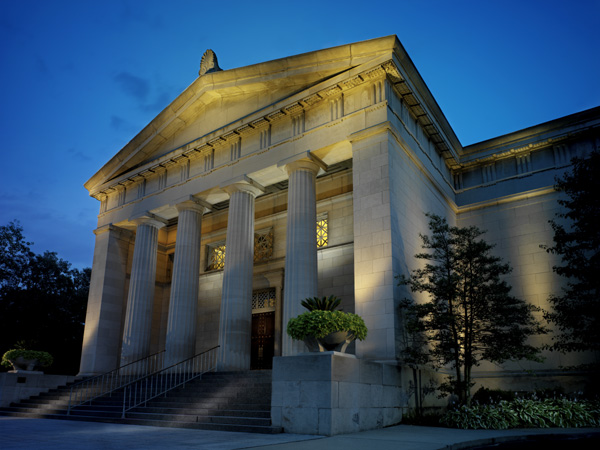 “A cost-benefit analysis of RFID for museum and Art Gallery collections November 2008”, ©Smarttrack RFID Pty Ltd ABN 97 133 696 867
34
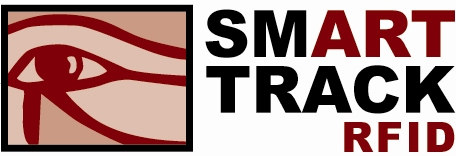 SMARTTRACK RFID
Problems with:
Manual systems
Often have 10% error
Incorrect /double entry 
Misidentification
Barcodes & Manual systems
Significant handling of object
The number/barcodes can deteriorate or degrade
Misfiled items are almost as good as lost
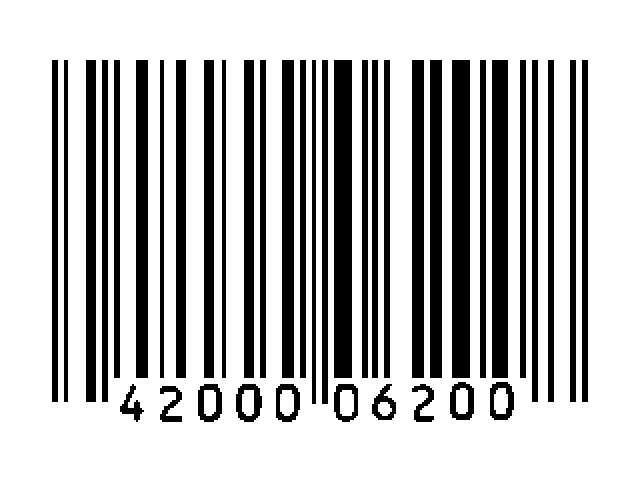 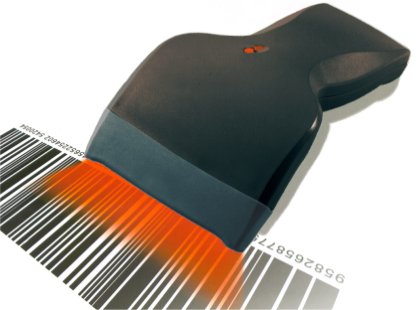 “A cost-benefit analysis of RFID for museum and Art Gallery collections November 2008”, ©Smarttrack RFID Pty Ltd ABN 97 133 696 867
35
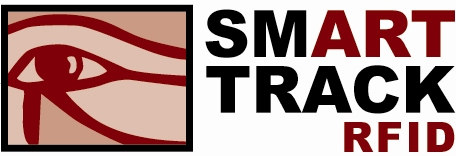 SMARTTRACK RFID
RFID  Cost Benefits
Efficiency savings in time spent looking for lost, misplaced items
Efficiency savings in documenting collection movements
Efficiency savings in documenting loans and items going on display
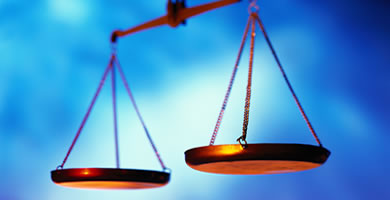 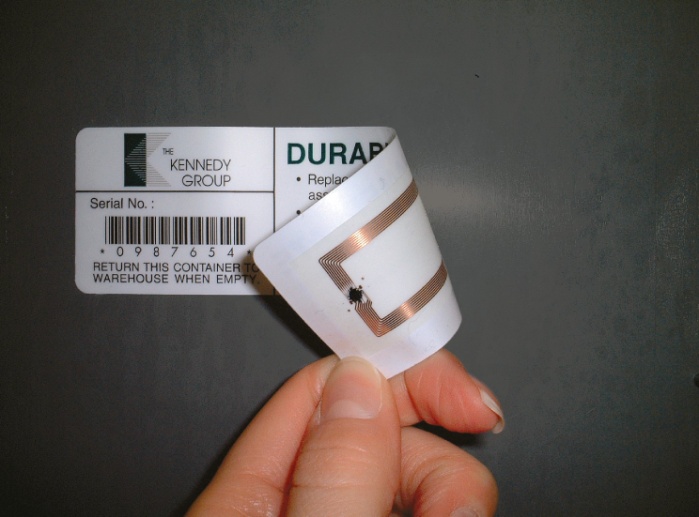 “A cost-benefit analysis of RFID for museum and Art Gallery collections November 2008”, ©Smarttrack RFID Pty Ltd ABN 97 133 696 867
36
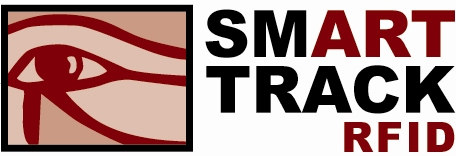 SMARTTRACK RFID
Real-life collection scenario
Estimation of cost for managing (assumption)
Collection of 50,000 items
10,000 items have their number read every year
Cost taken into account
Attachment cost
Reading-time cost
Then cost calculation over 3 years
Assumption of annual salary of $50,000
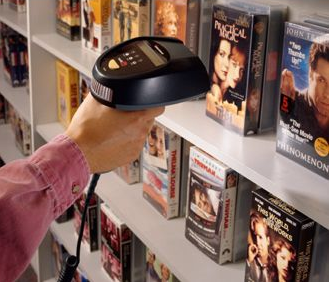 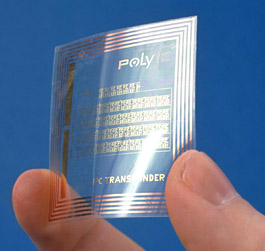 “A cost-benefit analysis of RFID for museum and Art Gallery collections November 2008”, ©Smarttrack RFID Pty Ltd ABN 97 133 696 867
37
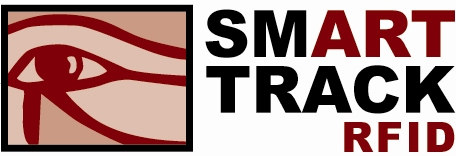 SMARTTRACK RFID
1. Attachment Cost
“A cost-benefit analysis of RFID for museum and Art Gallery collections November 2008”, ©Smarttrack RFID Pty Ltd ABN 97 133 696 867
38
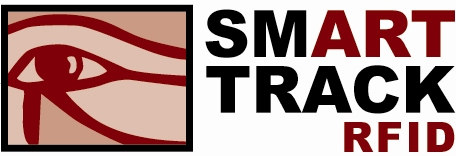 SMARTTRACK RFID
2. Reading-Time Cost
“A cost-benefit analysis of RFID for museum and Art Gallery collections November 2008”, ©Smarttrack RFID Pty Ltd ABN 97 133 696 867
39
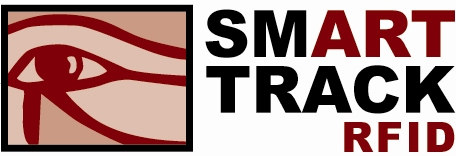 SMARTTRACK RFID
3. Attachment and Reading-Time Cost
“A cost-benefit analysis of RFID for museum and Art Gallery collections November 2008”, ©Smarttrack RFID Pty Ltd ABN 97 133 696 867
40
Avery Dennison Success Story
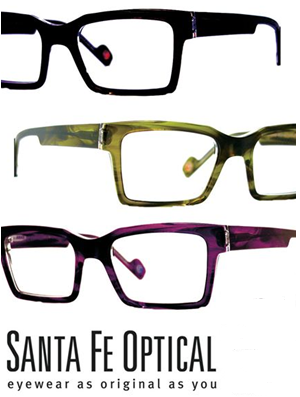 Business Challenge

Santa Fe Optical – successful retailer for designer eyeglasses in Austin, Texas
Store was losing up to $5,000 worth of designer frames in a month from what was thought to be organized theft
Owner knows that “locking up” the merchandise or keeping them inside the cabinets  was the least desirable solution for reducing losses
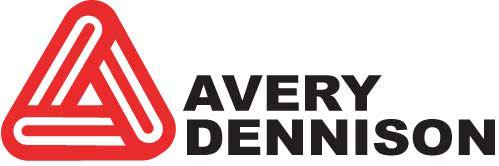 Avery Dennison Success Story ©2008 Avery Dennison Corporation. All rights reserved.
41
Avery Dennison Success Story
Success Story

Electronic Inventory Solutions and Avery Dennison partnered for the solution
Developed a small, flexible RFID tag to be easily placed on the frames
Store associates remove tags from the purchased frames
Not a single lost frame in the months following the introduction of RFID
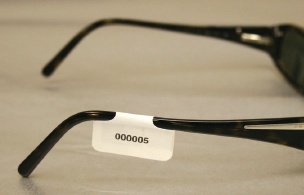 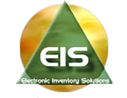 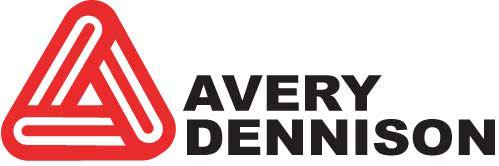 Avery Dennison Success Story ©2008 Avery Dennison Corporation. All rights reserved.
42
Avery Dennison Success Story
Additional Benefits

If ever stolen, they could be  immediately tracked using the unique RFID tags
It provides Santa Fe Optical with the benefit keeping track of inventory
Inventory time was reduced by 80% & sales increased
Store associates can quickly locate any frames misplaced on shelves 
	by a customer
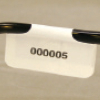 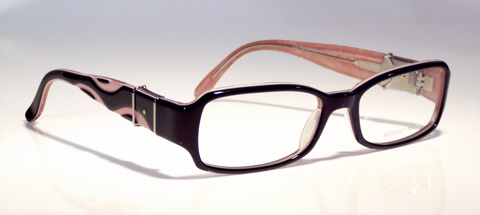 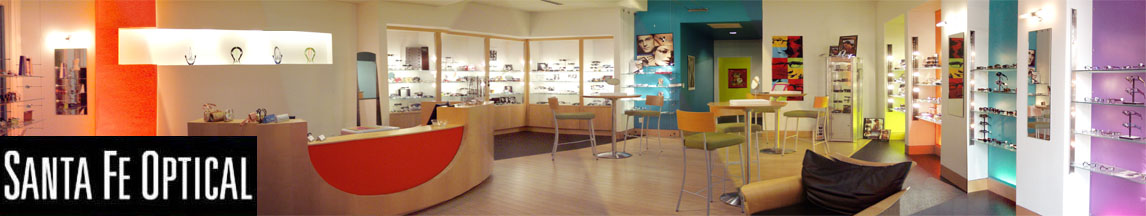 Avery Dennison Success Story ©2008 Avery Dennison Corporation. All rights reserved.
43
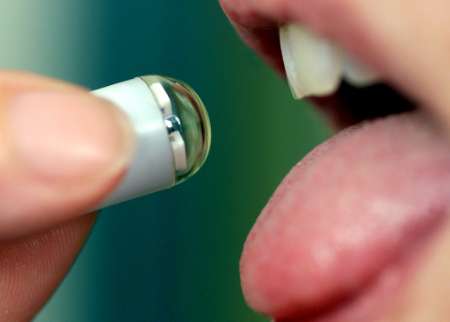 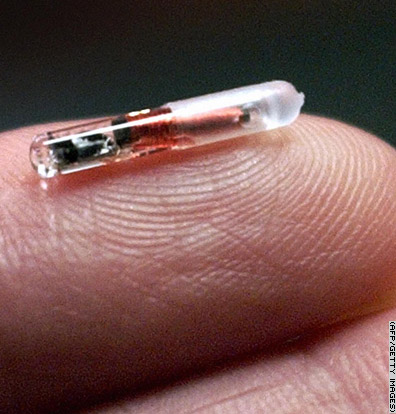 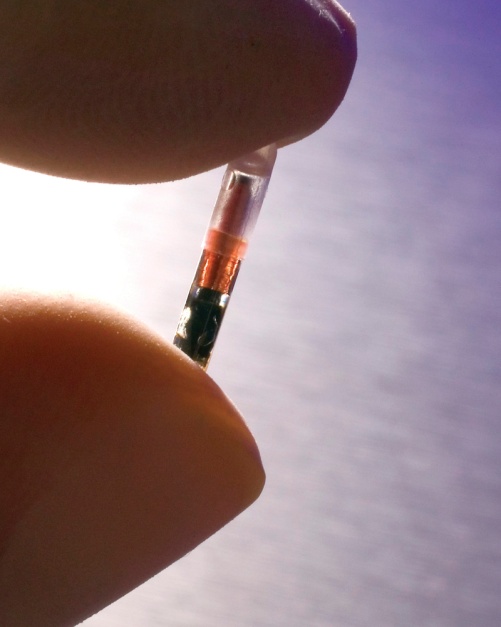 The Future of RFID
Digestible Tags
Food Safety
Verichip
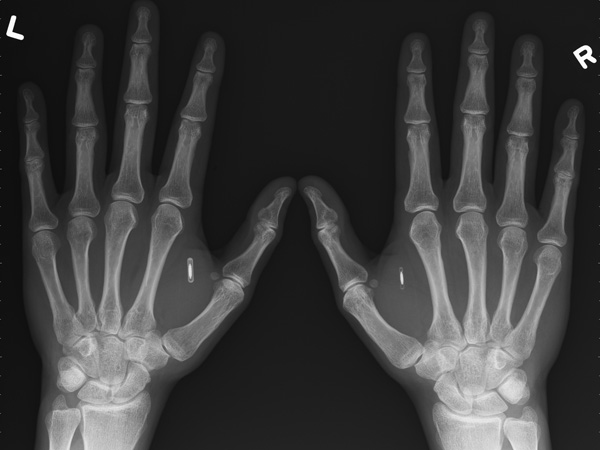 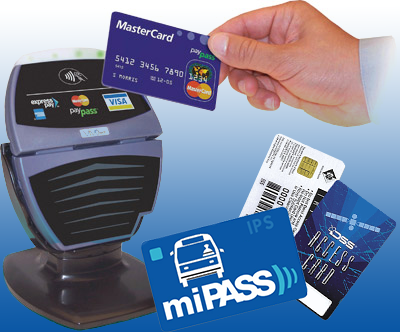 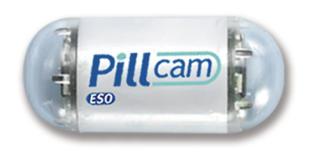 44
Digestible RFID Tags
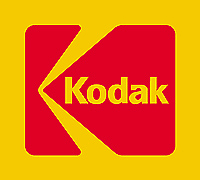 In 2007, Kodak applied for a 
	patent for digestible RFID tags.  
Uses:
verifying proper drug usage 
monitoring drug interactions 
controlling dosage
maintaining inventory control
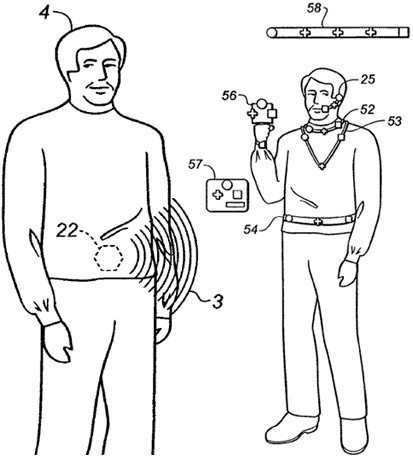 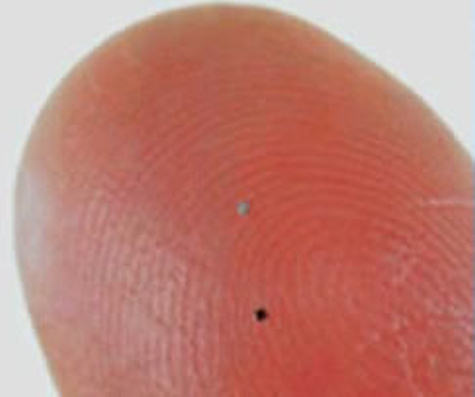 Bacheldor, Beth (2007), “Kodak’s RFID Moment,” RFID Journal, http://www.rfidjournal.com/article/articleview/3100, viewed October 20, 2009
45
Food Safety
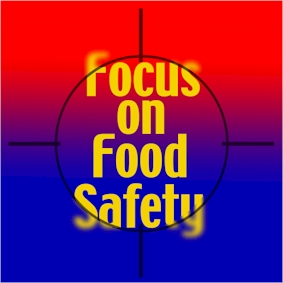 British Telecommunications 
	launched a new online food traceability system providing real-time data on current and past status of all stock items as they pass through the supply chain
FreshtimeTM semi active RFID tags sense temperature and can determine the shelf life of a product
RFID can be used to ensure that food products remain within a safe temperature range during transportation and storage.
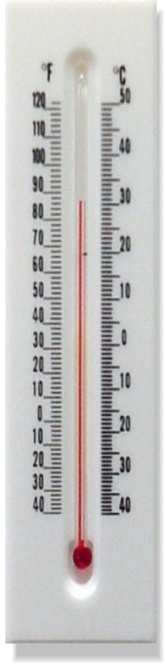 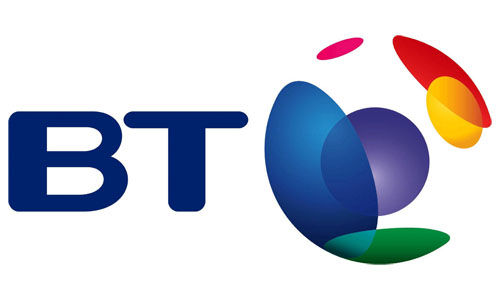 Kumar, P., Reinitz, H.W., Simunovic, J., Sandeep, K.P., and Franzon, P.D. (2009), “Overview of RFID Technology and Its Applications in the Food Industry,” Journal of Food Science, Vol. 74 No. 8, pp. R101-R106, http://www3.interscience.wiley.com/cgi-bin/fulltext/122596266/PDFSTART, viewed October 20, 2009
46
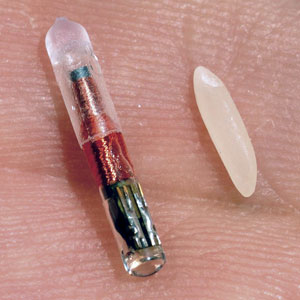 Verichip
First human-implantable 
	passive RFID microchip and 
	corresponding personal health 
	record, cleared for medical use 
	in October 2004 by the FDA.
new 8 millimeter microchip for 
	use in Medical Components, Inc.'s 
	(Medcomp) vascular access 
	medical devices 
glucose-sensing RFID microchip 
	currently under development
Plan to provide identification technologies 
	and tools to protect consumers and 
	businesses
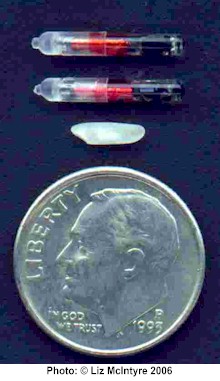 “VeriChip Corporation Selects Raytheon Microelectronics España to Manufacture Its Products,” Business Wire, http://www.businesswire.com/news/google/20091005005797/en, viewed October 6, 2009
47
Broader Adoption of RFID
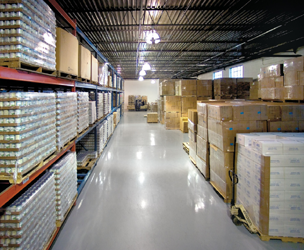 “I have a well understood business issue, is an RFID-enabled solution the right answer for me?” 
After Wal-Mart, companies wanted to see if RFID would catch on.  Now, they are trying to use RFID in their business
The RFID business case focus is moving toward business process innovation
RFID vendors are trying to develop more complete solutions – it is not just about having the technology, but about having a focused solution that works
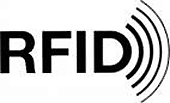 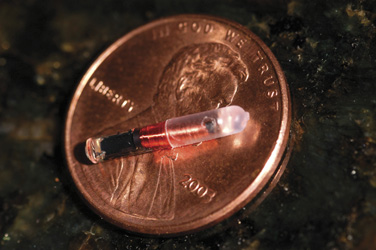 Payne, Tim (2008), “RFID Thoughts Leaders On the Current and Future State of RFID,” SupplyChainDigest, http://www.scdigest.com/assets/On_Target/08-09-15-1.php?cid=1924&ctype=content, viewed October 6, 2009
48
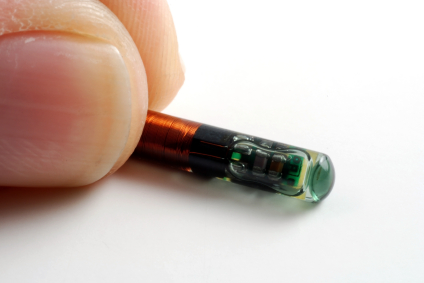 Future Technology
R&D on RFID technology in the near future will most likely focus on: 
Achieving 100% read rates at a speed of conventional barcode technology
Improving reliability of RFID tag readers 
Proper integration of RFID data collection with decision support tools for extracting useful information.
Researching to develop low-cost (less than 1 cent) RFID tags.
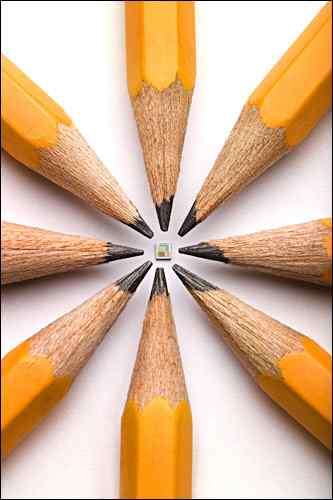 49
Disadvantages of using RFID
Dead Areas
Security
Cost
And a few more
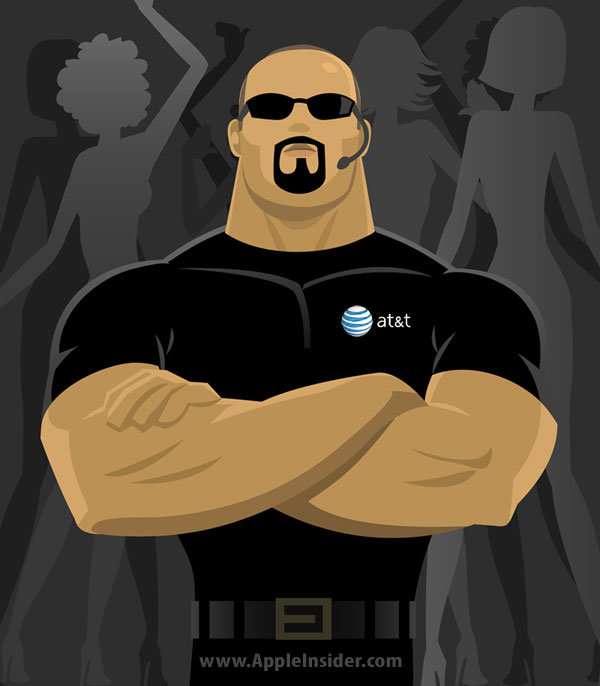 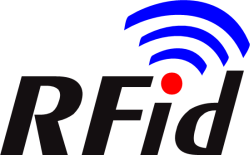 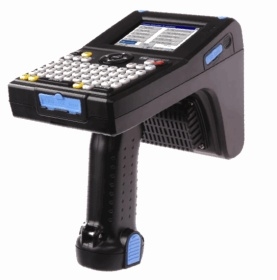 50
Disadvantages of RFID
Dead Areas & Orientation Problems
Certain areas may have weaker 
	signals or interference
Security Concerns
Fraud, gaining access and to 
	unauthorized information
Consumer tracking
Ghost Tags
Proximity Issues
Difficulty reading tags 
	on metal or liquid containers
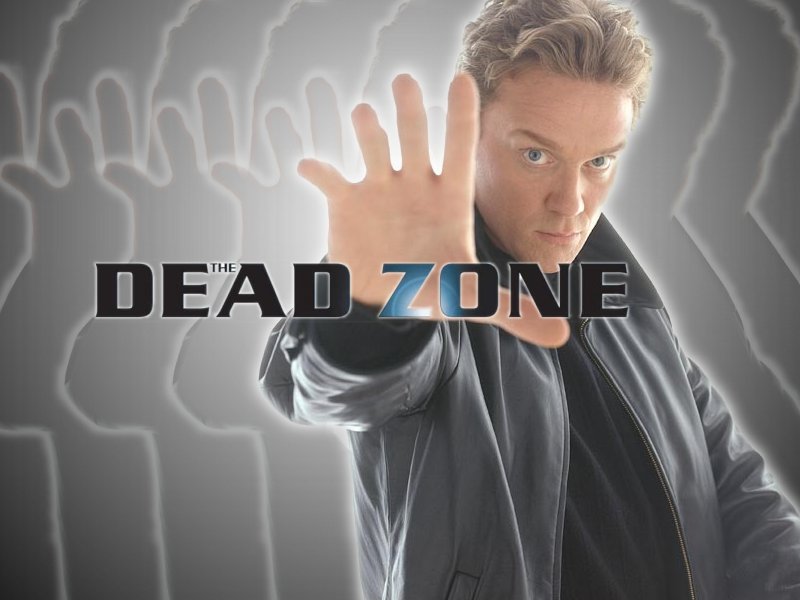 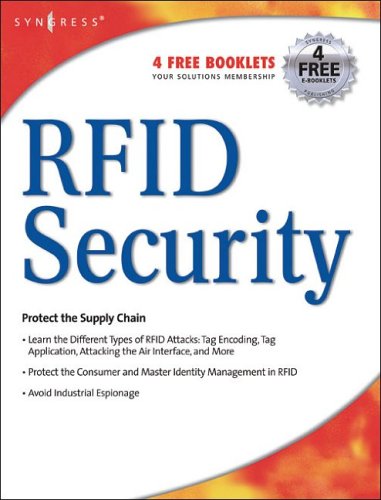 http://www.idautomation.com/rfid_faq.html#RFID_Advantages
http://www.uhisrc.com/FTB/RFID/RFID%20Sep03.pdf
http://www.dutchdpa.nl/downloads_av/AV29.pdf?refer=true&theme=purple
51
Disadvantages of RFID (cont.)
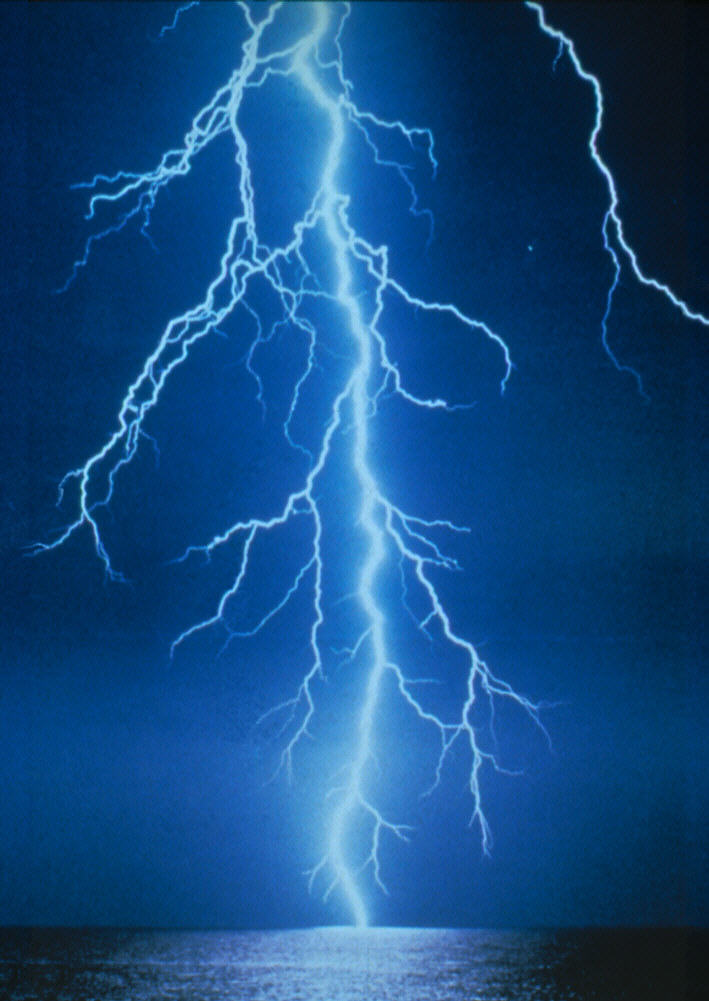 Cost
Falling costs but may still be expensive for some companies
Unread Tags
Out of sight tags not being read
Vulnerability to damage
Static discharge, high powered magnetic surges (lightning strikes), etc.
http://www.idautomation.com/rfid_faq.html#RFID_Advantages
http://www.uhisrc.com/FTB/RFID/RFID%20Sep03.pdf
http://www.dutchdpa.nl/downloads_av/AV29.pdf?refer=true&theme=purple
52
Conclusions of RFID
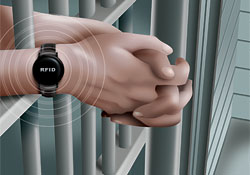 RFID can reduce human error and increase business efficiencies.
Has applications in a wide variety of markets
Rapidly growing technology with a wide range of future applications.
Many advantages and uses for RFID but also be aware of some of the drawbacks.
RFID is all around us we just may not realize it
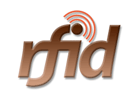 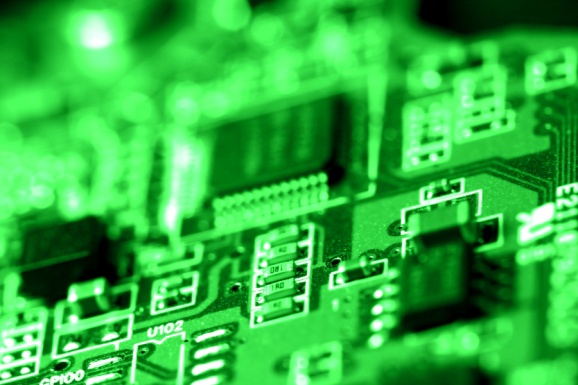 53
Sources
Landt, J. (2001), “Shrouds of Time: The History of RFID”, an AIM Publication.  Accessed at <http://www.transcore.com/pdf/AIM%20shrouds_of_time.pdf> on Sept 29, 2009
Bonsor, Kevin, and Candace Keener.  "How RFID Works."  November 05, 2007.  HowStuffWorks.com. <http://electronics.howstuffworks.com/gadgets/high-tech-gadgets/rfid.htm>  September 29, 2009.
Campbell, A. “Active vs. Passive RFID tags.” April 6, 2004. RFID-Weblog.com
	< http://www.rfid-weblog.com/50226711/active_vs_passive_rfid_tags.php> September 29, 2009
www.allaura.com  viewed September 30, 2009
http://www.inlogic.com/rfid/rfid_vs_barcode.aspx  viewed September 30, 2009
< http://www.alphacard.com/id-cards/rfid-cards.shtml> September 30, 2009
Greg Stewart. President of Allaura. Interviewed by phone by Rob Schiber, September 30, 2009
Doug Hanson. Administrative Assistant of  Holroyd, Inc. Interviewed by phone by Rob Schiber, September 30, 2009
< http://en.wikipedia.org/wiki/Radio-frequency_identification> October 6, 2009
< http://www.idautomation.com/rfid_faq.html#RFID_Advantages> October 13, 2009
< http://www.uhisrc.com/FTB/RFID/RFID%20Sep03.pdf> October 13, 2009
< http://www.dutchdpa.nl/downloads_av/AV29.pdf?refer=true&theme=purple> October 13, 2009
< http://www.mastercard.com/us/personal/en/aboutourcards/paypass/faqs.html>  October 14, 2009
< http://www.idtechex.com/research/articles/rfid_market_forecasts_2009_2019_00001377.asp> October 10, 2009
Mohan, Sheena. (“RFID: World Cup Tickets Get Smart,” June 13, 2006. CIO-Insight.com
< http://www.mastercard.com/us/personal/en/aboutourcards/paypass/index.html> October 14, 2009
Bacheldor, Beth (2007), “Kodak’s RFID Moment,” RFID Journal, http://www.rfidjournal.com/article/articleview/3100, viewed October 20, 2009
 “VeriChip Corporation Selects Raytheon Microelectronics España to Manufacture Its Products,” Business Wire, http://www.businesswire.com/news/google/20091005005797/en, viewed October 6, 2009
Payne, Tim (2008), “RFID Thoughts Leaders On the Current and Future State of RFID,” SupplyChainDigest, http://www.scdigest.com/assets/On_Target/08-09-15-1.php?cid=1924&ctype=content, viewed October 6, 2009
54
Sources (cont.)
http://www.idautomation.com/rfid_faq.html#RFID_Advantages   October 13
http://www.uhisrc.com/FTB/RFID/RFID%20Sep03.pdf    October 20
http://www.dutchdpa.nl/downloads_av/AV29.pdf?refer=true&theme=purple
Bacheldor, Beth (2007), “Kodak’s RFID Moment,” RFID Journal, http://www.rfidjournal.com/article/articleview/3100, viewed October 20, 2009
Kumar, P., Reinitz, H.W., Simunovic, J., Sandeep, K.P., and Franzon, P.D. (2009), “Overview of RFID Technology and Its Applications in the Food Industry,” Journal of Food Science, Vol. 74 No. 8, pp. R101-R106, http://www3.interscience.wiley.com/cgi-bin/fulltext/122596266/PDFSTART, viewed October 20, 2009  
“VeriChip Corporation Selects Raytheon Microelectronics España to Manufacture Its Products,” Business Wire, http://www.businesswire.com/news/google/20091005005797/en, viewed October 6, 2009
Avery Dennison Success Story ©2008 Avery Dennison Corporation. All rights reserved
“A cost-benefit analysis of RFID for museum and Art Gallery collections November 2008”, ©Smarttrack RFID Pty Ltd ABN 97 133 696 867
http://www.scdigest.com/assets/On_Target/09-02-17-2.php?cid=2264&ctype=content    October 14
http://www.rfidgazette.org/walmart/    October 23
http://www.scdigest.com/assets/On_Target/09-02-23-1.php?cid=2275&ctype=content     October 20
http://www.rfidjournal.com/article/view/4619     October 23
http://www.vai.net/news/archive-2007/contentParagraph/01111116/contentParagraph2/0117/pdfLink/Haier%20America.pdf
http://www.rfidjournal.com/article/articleview/3308/1/1/      October 13
Markelevich, A. and Bell, R.,  “RFID:  The Changes It Will Bring”  Strategic Finance, August 2006, pp 46-49
http://goliath.ecnext.com/coms2/gi_0199-5634347/RFID-The-changes-it-will.html     October 24
http://www.slais.ubc.ca/COURSES/libr500/04-05-wt2/www/T_Gnissios/benefits.htm      October 24
http://www.rfidc.com/docs/introductiontorfid_business.htm      October 14
http://www.psfk.com/2008/05/rfid-olympic-games-tickets.html     October 28
http://www.securerf.com/RFID-Security-blog/?p=61   October 13
http://www.idtechex.com/research/articles/rfid_market_forecasts_2009_2019_00001377.asp    October 28
http://www.idtechex.com/knowledgebase/en/breakdown.asp   October 27
55